ICT وفرهنگ
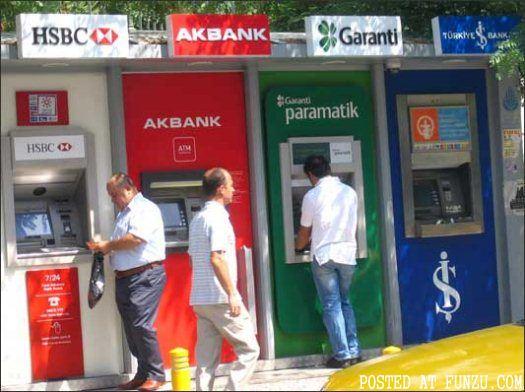 در سال ۱۹۴۳ و در بحبوحه جنگ جهانی دوم دولت آمریکا طرحی سری برای ساخت دستگاهی را آغاز کرد که بتواند مکالمات رمزنگاری‌شدهٔ آلمانی‌ها را رمزبرداری کند. این مسئولیت را شرکت آی‌بی‌ام و دانشگاه هاروارد به عهده گرفتند که سرانجام به ساخت دستگاهی به نامASCC در سال ۱۹۴۴ انجامید. این دستگاه پنج تنی که ۱۵ متر درازا و ۲٫۵ متر بلندی داشت، می‌توانست تا ۷۲ عدد ۲۴ رقمی را در خود نگاه دارد
اولین رایانه شخصی تجاری در سال ۱۹۷۸ میلادی توسط شرکت اپل با نام Apple II ارائه شد. این رایانه، ماشین رومیزی کوچکی بود که زبان برنامه نویسی بیسیک را اجرا می‌کرد.
طرحی محاسباتی از بخش کوچکی از شکل شبکه اینترنت. نقطه‌ها در تصویر نشانگر آدرس‌های آی‌پی، و خطوط میان آن‌ها نشانگر خط ارتباط بین دو آی‌پی می‌باشد
از اوایل دهه ۱۹۹۰ رشد استفاده از اینترنت به صورت تصاعدی افزایش یافت

اواسط سال ۱۹۹۴ سه میلیون کامپیوتر به اینترنت وصل شده بود

طبق اخرین امار ۵۱ درصد کاربران بعد از سال ۱۹۹۵ وارد این محیط شده‌اند

تعداد رسمی کاربران اینترنتی را در سال ۲۰۰۰ کارشناسان ۵۰۰ میلیون نفر اعلام کرده بودند

تا آخر سال 2011 بیش از 1.5 میلیارد اکانت ایمیل در اینترنت ساخته شده است و هر روز به طور متوسط بیش از 245 میلیارد رایانامه (میل) از طریق شبکه جهانی وب در سرتاسر جهان رد و بدل می شود.
سال ۱۳۷۱: تعداد کمی از دانشگاه‌های ایران، از جمله دانشگاه صنعتی شریف و دانشگاه گیلان، توسط مرکز تحقیقات فیزیک نظری و از طریق پروتکل UUCP به اینترنت وصل می‌شوند تا با دنیای خارج ایمیل رد و بدل کنند.

سال ۱۳۷۲ :در سال ۱۳۷۲ هجری شمسی ایران نیز به شبکه اینترنت پیوست. نخستین رایانه‌ای که در ایران به اینترنت متصل شد مرکز تحقیقات فیزیک نظری در ایران بود.


سال ۱۳۷۷ :پروژه یونیکد در ایران با قرارداد شورای عالی انفورماتیک و همکاری بنیاد دانش و هنر واقع در انگلستان و با نظارت و مدیریت فنّی دانشگاه صنعتی شریف تحت عنوان «فارسی وب» آغاز می‌شود.
کاربران جدید شبکه جهانی وب
در این لیست، بیشترین استفاده کنندگان اینترنت در جهان از کشور چین هستند. 485 میلیون چینی (معادل 36 درصد کل جمعیت چین) از اینترنت استفاده می کنند و مقام دوم نیز آمریکایی هستند. 78 درصد آمریکایی ها، یعنی 245 میلیون نفر از این پدیده جهانی استفاده می کنند.  بعد از چین و آمریکا، کشورهای هند (100 میلیون)، ژاپن (99میلیون) و برزیل (76 میلیون) بیشترین تعداد کاربران اینترنتی در جهان هستند
وضعیت استفاده از اینترنت در جهان
وزارت ارتباطات و آمارهای جدید
آمارهای جدید نشان‌دهنده وضعیت پرمخاطره‌ای است که در مسیر توسعه اینترنت در کشور وجود دارد. در حالی که مسوولان وزارت ارتباطات هفته‌ای نیست از توسعه پهنای باند سخن می‌گویند آمارهای مرکز آمار نشان می‌دهد که ۸۶درصد مردم ایران حتی سالی یک بار هم به اینترنت وصل نمی‌شوند. این وضعیت در مقایسه با ضریب نفوذ کشورهای همسایه که گاه به بالای ۷۰درصد می‌رسد نشان‌دهنده عقب‌ماندگی شدید ایران در حوزه اینترنت است
آمارهای جدید نشان‌دهنده فاصله بسیار زیاد بین دسترسی به اینترنت در نقاط شهری و نقاط روستایی است. براساس آمار مرکز آمار ایران تعداد خانوارهای دارای دسترسی به اینترنت در شهرها ۲۷.۳درصد و در خانوارهای روستایی ۴.۹ درصد است.
همچنین این شکاف دیجیتالی بین استان‌های توسعه‌یافته و محروم هم به وضوح دیده می‌شود. این آمارگیری نشان می‌دهد که بیشترین ضریب نفوذ اینترنت در نقاط شهری به ترتیب مربوط به استان تهران با ۲۳.۱درصد، استان مازندران با ۲۲.۷درصد و استان اصفهان با ۲۲درصد بوده است. استان سیستان و بلوچستان با ۱۰.۵درصد کمترین ضریب نفوذ اینترنت در نقاط شهری را داشته است

نکته مهم دیگری که در این آمار به آ‌ن اشاره شده این است که بخش عمده کاربران اینترنت یعنی ۸۴.۹درصد هنوز از دایال آپ استفاده می‌کنند.
با این حال مرکز آمار ایران میزان دسترسی به اینترنت پرسرعت را که آمارهای مربوط به آن بسیار پرمناقشه‌ هست را اعلام نکرده است
تاثیر تکنولوژیهای نوین بر فرهنگ
بشر صاحب فرهنگ است درست همانطور که صاحب روح است همه فرهنگها بطور پیوسته در حال تغییرند این تغییرات امروزه هم سریعتر هم عمیقتر از گذشته شده اند تکنولوژی نوین ارتباطی در دنیای امروز باعث تحولات عظیم وپیچیده ای در روابط و مناسبات انسانی وایجاد شکل جدیدی از الگوهای ارتباطی شده و به مقوله هویت نیز مفهوم جدیدی بخشیده است حجم بالایی از اطلاعات و دانشهای تازه به راحتی از طریق شبکه های اطلاعاتی و ارتباطی می تواند در اختیار افراد و سازمانها در همه کشور های جهان قرار گیرد
داود مدنی یک مدیر شرکت نرم افزاری در گفت وگو با ایسنااو اطلاع رسانی در کشور را در حد یک شعار دانست و گفت: ارگان و سازمانهای بزرگ باید برای الکترونیکی شدن جدی تر عمل کنند زیرا مراجعه کننده های بیشتری دارند، همچنین وقتی مراجعه کننده به گرفتن یک سرویس الکترونیکیی نیاز دارد باید دانش الکترونیکی خود را افزایش دهد.وی ادامه داد: افزایش دانش الکترونیکی باعث بالا رفتن توقع افراد از سازمان های دیگر شده و در نتیجه زمینه برای رشد فرهنگ ICT کشور فراهم می شود. مدنی به پتانسیل کارآمد موجود در کشور اشاره کرد و افزود: نیروی متخصص موجود در کشور کافی است اما شرایط برای تولیدکنندگان مهیا نبوده و حمایتی جدی از طرف دولت صورت نگرفته است همچنین رعایت نشدن قوانین کپی رایت مانع اشتغال گروه های کارآفرین در حوزه نرم افزارمیشود.
کشف بزرگ:ایران جز ۲۰۰کشور مطرح دنیا در استفاده از اینترنت!
رئیس سازمان بسیج دانشجویی کشور گفت: ایران جزو ۲۰۰ کشور مطرح دنیا در استفاده از اینترنت است و سهم بالغ بر یک دویستم فضای مجازی دنیا را به خود اختصاص داده است
وی ادامه داد: در دنیا اینگونه بود که نفت را به عنوان یک ماده کثیفی مطرح کردند و ما مطلع نبودیم آنچه از ما می‌برند، چیست و مدت‌ها طول کشید که متوجه شدیم این ماده کثیف یعنی نفت چه استفاده‌ای دارد و برای تسلط آنها بر کشورهای دنیا این ماده چه‌قدر ارزشمند است.
وی گفت: ورود به عرصه مباحث سایبری و شبکه‌های اجتماعی بحث جدی است و ما هیچ چاره‌ای جز ورود به این عرصه و تأثیرگذاری نداریم
رئیس مرکز تحقیقات کامپیوتری علوم اسلامی عنوان کرد: اینترنت یکی از ابزار مهم موفقیت ها، در عرصه بیداری اسلامی
به گزارش خبرگزاری شبستان از قم، حجت الاسلام حمید شهریاری، رئیس مرکز تحقیقات کامپیوتری علوم اسلامی، امروز (13 بهمن) در مراسم رونمایی از نرم افزار جامع الاحادیث 5/3 با اشاره به اتفاقاتی که در دنیای وب در حال وقوع است، گفت: امروز دنیا با انقلاب وب در ابعاد گوناگون مواجه است.
  وی ادامه داد: دو هفتم جمعیت دنیا یعنی 35 درصد از مردم جهان از اینترنت استفاده می کنند و طبق پیش بینی ها این میزان طی هشت سال آینده به بیش از پنج هفتم، معادل پنج میلیارد از جمعیت جهان خواهد رسید
وی تصریح کرد: برخی از صاحب نظران معتقدند، آنچه که امروز در حال وقوع می باشد این است که صحنه جهانی در حال تقسیم بدی است و این مختصاتی است که جهان وب به راه نداخته است.

 رئیس مرکز تحقیقات کامپیوتری علوم اسلامی اظهار داشت: امروز لایه دیجیتالی از حیات بشر در همه ابعاد شکل گرفته که در عرض دنیای فیزیکی قرار دارد و در قبال تاثیرگذاری در دنیایی واقعی از آن تاثیر نیز می پذیرد
کاربران اینترنت زیرکتر می شوند یا ابله تر؟
همشهری آنلاین - جوانان امروز با دسترسی مداوم به اینترنت را به افرادی فوق العاده با قابلیت انجام همزمان چند کار بدل خواهد کرد یا به افرادی منزوی و سطحی وابسته به کامپیوتر؟
همشهری آنلاین - جوانان امروز با دسترسی مداوم به اینترنت را به افرادی فوق العاده با قابلیت انجام همزمان چند کار بدل خواهد کرد یا به افرادی منزوی و سطحی وابسته به کامپیوتر؟ یک نظر سنجی جدید نشان می دهد که پاسخ کارشناسان تکنولوژی "هر دو" است. به گزارش لایوساینس بر اساس نظرخواهی جدیدی که از 1021 کارشناس و مفسر تکنولوژی انجام شده است، اتصال مفرط به اینترنت ((hyperconnectivity نتایج متفاوتی ممکن است به بار آورد
 کارشناسان تکنولوژی مورد پرسش قرار گرفته درباره اینکه رواج اینترنت نعمت است یا نقمت، تقریبا به نسبت 50 -50 تقسیم شده اند. بسیاری از افرادی که به این نظر خواهی پاسخ داده اند، در عین آنکه معتقد بودند "نسل ایکس" وابسته به اینترنت دارای مزیتی ذهنی است، با هشدار دادن در باره جنبه منفی اتصال بیش از حد اینترنتی نظر خود را تعدیل کرده اند
برای اینترنت پاک فرهنگ سازی کرده ایم؟
سیدمحمد قدیری در گفت وگو با خبرنگار فن آوری اطلاعات خبرگزاری دانشجویان ایران (ایسنا)، درباره عنوان اینترنت پاک اظهار کرد: بهتر بود اینترنتی که از پاک شدن آن             دم   می زنیم، ابتدا برای شدنش برنامه ریزی   می شد.وی گفت: زمانی که بارقه های لفظ اینترنت پاک پدیدار شد، حواس و تمرکز کاربران نیز گرفته شد و چون آماده سازی را به وجود نیاورده بودیم موجب این شد تا عده ای تصور کنند که بسیاری از دسترسی ها محدود     خواهد شد.این کارشناس شبکه معتقد است که هنوز بسیاری از میزبانی های ایران در خارج از کشور انجام می شود و این عملا پیاده سازی مفهوم اینترنت پاک را با کندی مواجه  می کند.او درباره پاک سازی اینترنت و راهکارهای آن گفت: پاک سازی اینترنت تنها با فرهنگ سازی شکل خواهد گرفت و این نیز با گسترش فیلترینگ انجام نخواهد شد
اثر متقابل فرهنگ ملی و تکنولوژی اطلاعات
فرهنگ ملی و مشخصات هر فرهنگ خاص نقشی اساسی در چگونگی پذیرش و گسترش فناوری اطلاعات در یک جامعه بازی می کند. داده ها و اطلاعات دریافت شده از یک مطالعه وسیع انجام شده در بین سی و یک ملیت مختلف در خلال 10 سال در خصوص فرهنگ ملی مورد استفاده قرار گرفته اند تا در مورد پذیرش 6 عامل مهم فناوری اطلاعات در یک
جامعه پیش بینی لازم صورت بگیرد.این شش عامل شامل : کامپیوتر شخصی، تلفن، تلفن همراه، فاکس، اینترنت و پیجر بوده اند. نتایج نشان میدهد که علی رغم در نظر گرفتن تفاوت های وسیع فرهنگی و اجتماعی و اقتصادی، تکنولوژی اطلاعات و محصولات آن در اکثر این جوامع قابلیت جذب و استفاده وسیع خواهد داشت.
فرهنگ ملی
فرهنگ چنین معرفی می شود: مجموعه یکپارچه ای از عادات شامل نحوه تفکر، سخن گفتن، عمل کردن و رفتار، محصولات که بر اساس ظرفیت های انسانی برای یادگیری و استفاده از دانش برای ایجاد توفیق اجتماعی است (Adler1997)بنا بر این بازتاب و تاثیر فرهنگ ملی را می توان بر روی عوامل اساسی و باورهای اصلی و ارزش های جامعه و افرادش که از کودکی شکل گرفته است مشاهده نمود. فرهنگ تاثیر ذاتی و مستقیم خودش را بر روش رفتار و پاسخ جامعه نسبت به هر پدیده نوینی از جمله ورود تکنولوژی را خواهد داشت. اگر چه هر جامعه ای مشخصه خاص خودش و تجارب فرهنگی ویژه ای دارد که بر اساس تاریخ، زبان و سایر عوامل دینی و فرهنگی مختص همان اجتماع شکل گرفته است. این موارد نگاه اعضای اجتماع را نسبت به جهان و پیرامون و نوع نیازهای انها را شکل می دهد
روش Hofstede
بر اساس روش Hofstede فرهنگ عبارت است از مجموع برنامه های ذهنی که یک نفر از اعضای گروه را از دیگران متمایز می سازد. Hofstede یک روش تجربی بر اساس خواص فرهنگی را توسعه داد. بر اساس تحقیق صورت گرفته در بین 53 ملیت مختلف در بین سال های 1968 تا 1972 که طی آن یکصد و شانزده هزار کارمند در یک صنف بخصوص در شرکت IBM مورد آزمایش قرار گرفتند ، Hostede مشاهده کرد که میزان تاثیر تکنولوژی و فرهنگ بر یکدیگر در این جامعه هماهنگ ثابت است و قادر به ثابت نگه داشته شدن است. وی بر همین اساس کشورهای 53 گانه موجود را دسته بندی کرد و با ایالات متحده مورد مقایسه قرار داد. در این مقایسه که 4 عامل مهم شامل میزان قدرت، پرهیز از تردید، اعتقاد به فردگرائی یا جمع گرائی، مردسالاری یا فمینسم در اجتماع مورد بررسی قرار گرفته است.البته روش و نتایج Hofsted در بسیاری از موارد مورد انتقاد قرار گرفته است. هر چند که او حداقل توانست ارتباط مداوم بین فرهنگ با میزان بسط و توزیع عوامل نوگرا در اجتماع را توضیح دهد.
فرهنگ و توسعه تکنولوژی اطلاعات
بر اساس نظر Roby و Rodriguez Diaz مطالعات در مورد تاثیر فرهنگ بر رشد و توسعه فناوری اطلاعات را می توان به دو بخش تقسیم کرد:1) تاثیر فرهنگ ملی بر رشد تکنولوژی اطلاعات
2) تاثیر فرهنگ سازمانی بر رشد تکنولوژی اطلاعات

      بر این اساس فرهنگ ملی تاثیر بسیار زیادی بر مدیریت اطلاعات در سطح جهان دارد. کارهای تحقیقاتی تجربی فراوانی در این مورد انجام شده است که نشان می دهد تاثیر شدید فرهنگ بر استفاده از عواملی مانند اینترنت و ایمیل در کشور هائی مانند ژاپن و امریکا بسیار مهم بوده است. بر اساس مشاهدات صورت گرفته استفاده از تلفن نیز در بدو امر با تاثیرات و چالش های مشابهی همراه بوده است. در حال حاضر نیز در ژاپن عمدتا از فکس استفاده می شود و در حالیکه در آمریکا استفاده عمده سیستم های تجاری و علمی و اداری از ایمیل است. نوع نگاه به موضوع امنیت و مقولات فرهنگی بسیار در این امر تاثیر داشته است.
مدل جهانی رشد تکنولوژی  ATM
مدل جهانی رشد تکنولوژی (Technology Adoption Model, TAM) یک مدل تئوری بسیار مهم برای این موضوع در اختیار می گذارد. تعداد بسیار زیادی از محقیقن میزان صحت این تئوری را بررسی و تائید نموده اند. TAM تصریح می کند که میزان سادگی استفاده از یک تکنولوژی و میزان فایده مندی آن قویا با میزان گرایش اجتماع و پذیرش یک تکنولوژی جدید موثر بوده و در رشد آن تاثیر گذار است. تعدادی از تحقیقات تجربی و میدانی در خصوص تئوری TAM نشان می دهد که این تئوری در بیش از 40 درصد موارد می تواند میزان استفاده و گرایش و نهایتا رشد تکنولوژی اطلاعات در یک جامعه به درستی توضیح داده و تبیین کند.
فرهنگ استفاده از تکنولوژی در بین ایرانیانوقتی یک تکنولوژی بصورت بومی تکمیل           می شود این امر بمرور زمان صورت می‌گیرد و جامعه کم‌کم با ابعاد مختلف آن آشنا می‌شود و خود را برای استفاده صحیح از آن آماده می‌کند. در مقابل وقتی کشوری از یک تکنولوژی مهم و در عین حال جذاب و تاثیر گذار کاملاً دور بوده باشد، بمحض وارد کردن آن تکنولوژی بدلیل افزایش بیش از حد تقاضا، گسترش تکنولوژی جدید با سرعت فوق‌العاده زیادی در مدت کوتاهی انجام می‌پذیرد و درعمل مانند یک شوک به جامعه می‌باشد بدون آنکه عموم مردم هنوز تمرین و آمادگی لازم برای هضم و برخورد صحیح با این تکنولوژی را داشته باشند.مثال اتومبیل یک نمونه واضح این مساله بود.بقول یک افسر راهنمایی (( تمام این مشکلاتی که ما ایرانیها امروز در مورد ترافیک و اتومبیل و تصادفات و غیره داریم بخاطر اینه که ما اتومبیل را از خارج آوردیم توی ایران ولی فرهنگ استفاده صحیح از آنرا نیاوردیم.))
شوخی نیست که یک ملت هر ساله حدود سیصد هزار نفر از افراد خود را کشته یا مجروح کند چون دارد به سر کار، مهمانی، خرید و یا مسافرت می‌رود. تنها در دوران پس از انقلاب، لااقل 700 هزار قبر برای کشته‌های رانندگی حفر شده و دست کم 15 میلیون نفر مجروح شده‌اند که تعدادی از آنان باید باقی عمر را بر روی تخت و یا ویلچر بگذرانند.
ما به فرهنگ سازی بسیار بیشتر از کیسه هوا ترمزABSنیازمندیم
    به راستی ما را چه شده است که یکی از بی فرهنگ ترین مردم دنیا در رانندگی از آب درآمده ایم به طوری که در کنار معرفی جاذبه‌های گردشگری در ایران، «هشدار جدی نسبت به رانندگی خطرناک ایرانیان» یکی از بخش‌های جدایی ناپذیر کتابچه‌های راهنمای جهانگردان است؟ 
       من ایرانی بازی زندگی را رقابتی انفرادی و هر فعالیتی را یک مسابقه می دانم به همین دلیل در جاهایی هم که نیاز به سرعت و پایمال کردن حقوق دیگران نیست اما چون به این کار شرطی شده ام این کار را انجام خواهم داد. 
       در هر 24 دقیقه یک ایرانی بر اثر سانحه رانندگی جان خود را از دست می دهد توجه کنید هر 24 دقیقه
     رانندگی در دنیا یک امر «جمعی» است ولی در ایران یک امر «فردی» تلقی می‌شود. رانندگی در ایران یعنی «می خواهم خودم را با خودرو به مقصدم برسانم». پس رانندگان دیگر، «رقیب» من هستند و من نباید از رقبا عقب بمانم...هر فضای خالی که پیدا شد باید زودتر از دیگران آن را پر کنم
ارزش صنعت نرم افزارهند 65 درصد از كل مجموعه صنعتit آنهاست ودست اندركاران اين صنعت براى سال 2008رقمىمعادل 8.7 ميليارددلار راپيش بينى كرده بودند که به وقوع پیوست.به اين معنى كه هند با توجه به نياز ها وساختار ملى وچارچوب فرهنگى واجتماعى خودبه طرح اين شيوه پرداخته است.كه مى توان به دو شهر حيدرآباد وبنگلور اشاره كرد كه به عنوان سايبر ابادوسيليكون معروف شده اند. آنها با فراهم آوردن شرايط ايده ال ومطلوب براىنيروهاى انسانى متخصص هندى كه دركشورهاى توسعه يافته حضورداشتند تمام اين نيروهارابه كشور خود باز گردانند
خسارت قطعی اینترنت را پرداخت می کنیم
ختلال در سرعت اینترنت و ایمیل به زودی حل    می شود
افزایش 2 برابری ظرفیت اینترنت کشور/ پهنای باند بین الملل 320 stm1
علی مطهری: شبکه ملی اطلاعات مشکلات کاربران اینترنتی را حل خواهد کرد
شاهکوه روستایی است کوهستانی واقع در البرز مرکزیشاهکوه نخستین روستای اینترنتی ایران است. امکانات و ارتباطات اینترنتی در این روستا پیش از بقیه روستاهای ایران فراهم آمد و کلاسهای بزرگ آموزش اینترنت در این روستا پیر و جوان را به خود کشانده استبه گزارش بخش خبر شبکه فناوری اطلاعات ایران، به نقل از ایرنا، تاکنون یک میلیون نفر از سراسر دنیا از سایت شاهکوه دیدن کرده اند، روستای قرن آباد محل قشلاق شاهکوهی هاست، مردم این روستا منطقه را تبدیل به پایگاه تکنولوژی کرده‌اند و به جای اینکه کوچ کنند و آواره شهرها شوند اولین مرکز جامع ICTروستایی را بنا گذاشتند.شاهکوهی‌ها پول روی هم گذاشتند تا مرکز ICTروستایی آنها بهترین باشد، سرعت اینترنت آنها۳۶ کی یا۵۶ کی نیست بلکه ۲ مگابیت در ثانیه، !سرعت عادی اینترنت در آنجاست یعنی دهها برابر سرعت اینترنت در تهران؟ ...این امکان را حتی برخی از وزارتخانه‌ها ندارند.
یکنفر قهر کرد،3میلیون کارت را هک کرد خود پردازها فعلا پول نمی دهند!هجوم مردم به عابر بانکهاقدس انلاین-سیدحبیب قاآنی-در شرایطی صبح امروز بانک مرکزی طی اطلاعیه ای خواستار تغییر دادن رمز کارت های بانکی مشتریان شد که براساس برخی شنیده ها و خبر های اینترنتی حساب کاربری 3 میلیون حساب بانکی در کشور هک شده است.
هر کدام از ما به عنوان یکی از اعضای جامه برای پیشرفت فرهنگ ICT  چه کنیم ؟آیا فرهنگ ICT  ما هم مانند  فرهنگ رانندگیمان خواهد شد؟به نظر شما آیا ایران جزو 20 کشور برتر استفاده کننده از اینترنت است؟
http://fa.wikipedia.orghttp://itshenas.comhttp://www.qudsonline.ir/http://weblognews.irhttp://www.shabestan.ir/http://www.shahkooh.com